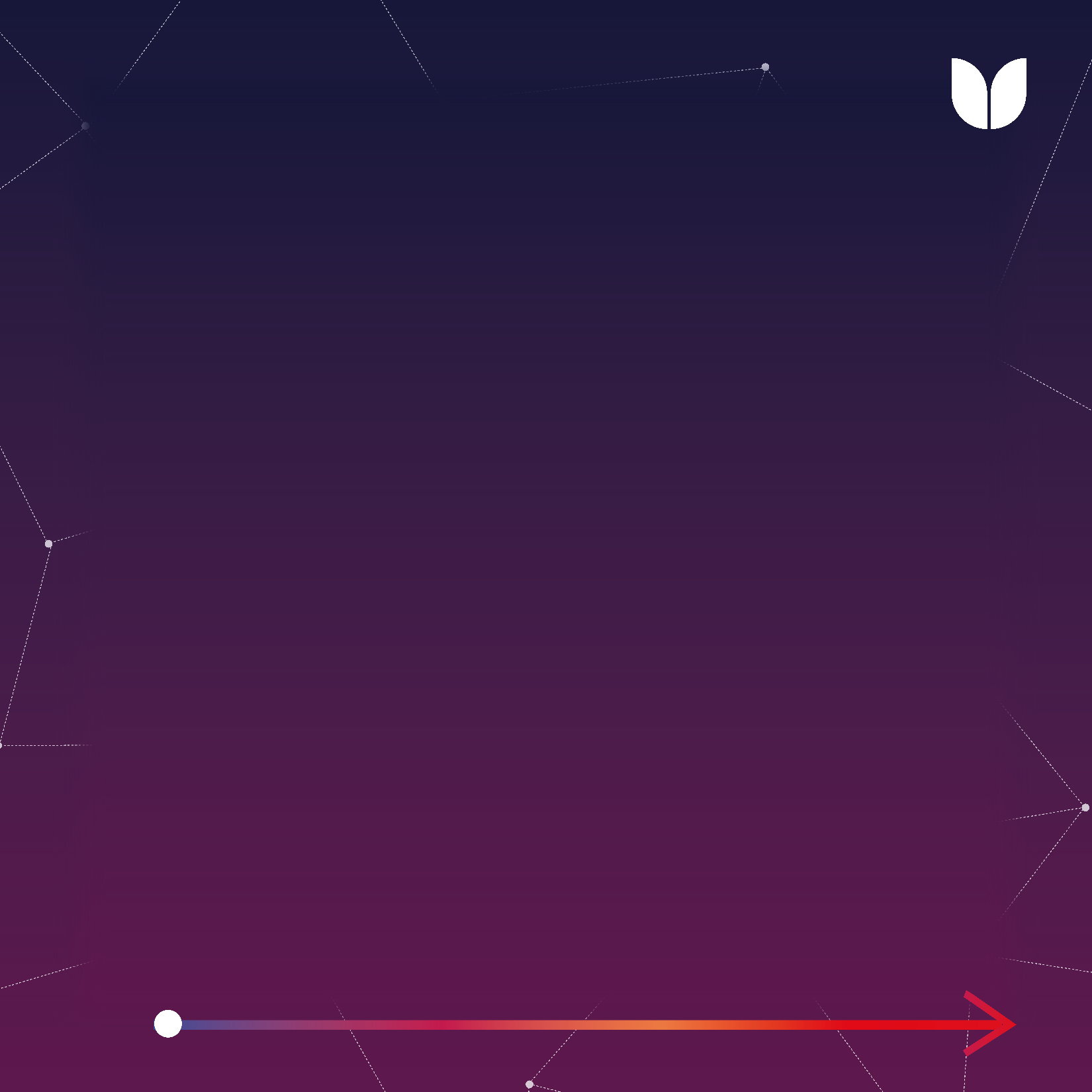 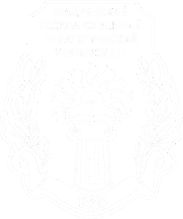 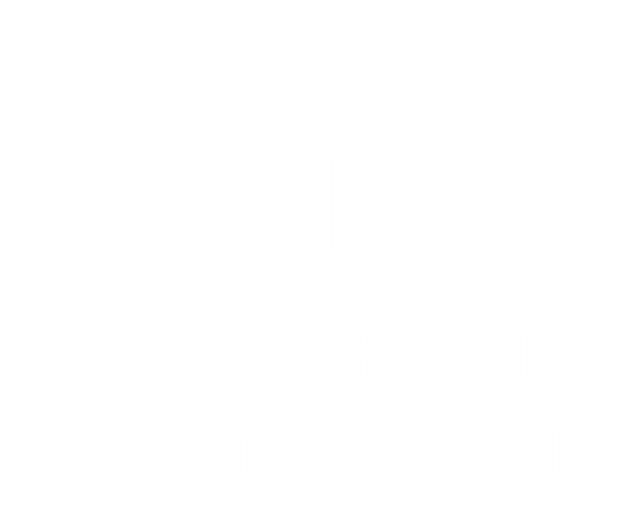 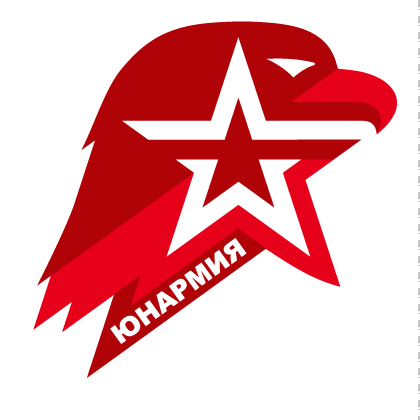 ФГБОУ ВО «ШАДРИНСКИЙ ГОСУДАРСТВЕННЫЙ ПЕДАГОГИЧЕСКИЙ УНИВЕРСИТЕТ»
СТУДЕНЧЕСКИЙ ПАТРИОТИЧЕСКИЙ КЛУБ «Я ГОРЖУСЬ»
ПЛАН РАБОТЫ НАСТАВНИКА И НАСТАВЛЯЕМЫХ В РАМКАХ ПРОЕКТА «Я ГОРЖУСЬ. НАСТАВНИКИ»
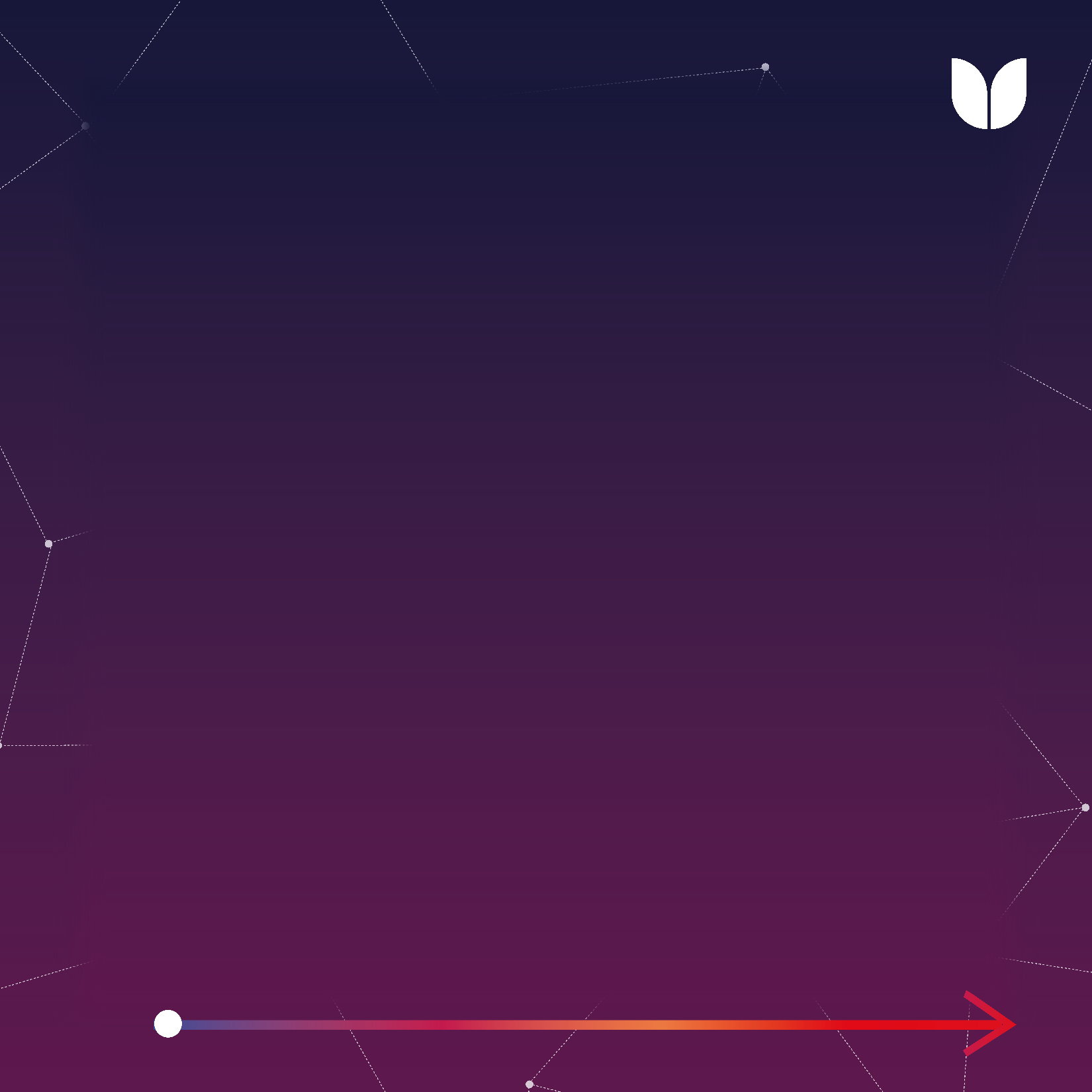 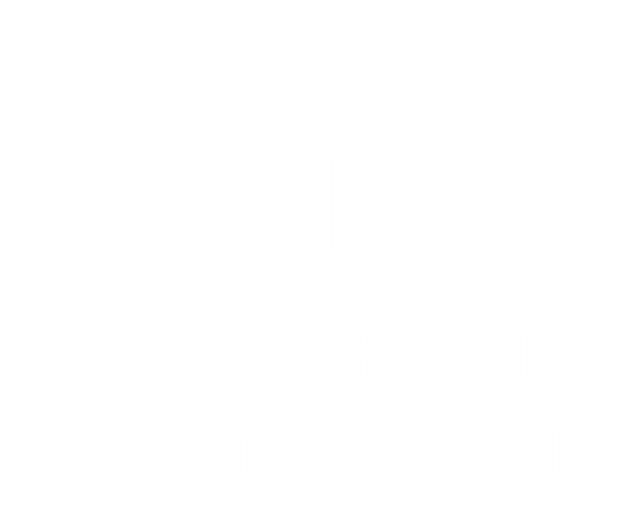 СИСТЕМА ВЗАИМОДЕЙСТВИЯ
СТУДЕНЧЕСКИЙ ПАТРИОТИЧЕСКИЙ КЛУБ 
«Я ГОРЖУСЬ» ШАДРИНСКОГО УНИВЕРСИТЕТА
Руководитель: Сысолятина Александра 
Команда: Котлова Юлия, Бабикова Анастасия , Якимова Татьяна, Бухарова Наталья
МЕСТНОЕ ОТДЕЛЕНИЕ ВВПОД «ЮНАРМИЯ» ВОЕННО-СПОРТИВНЫЙ КЛУБ «ТАЙФУН»
 г. Шадринска  ДДЮ «РИТМ»
Руководитель: Бахтеев Валерий Алексеевич 
Подопечные: воспитанники местного отделения «ЮНАРМИЯ»
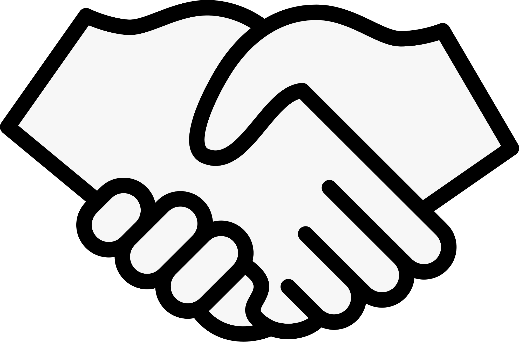 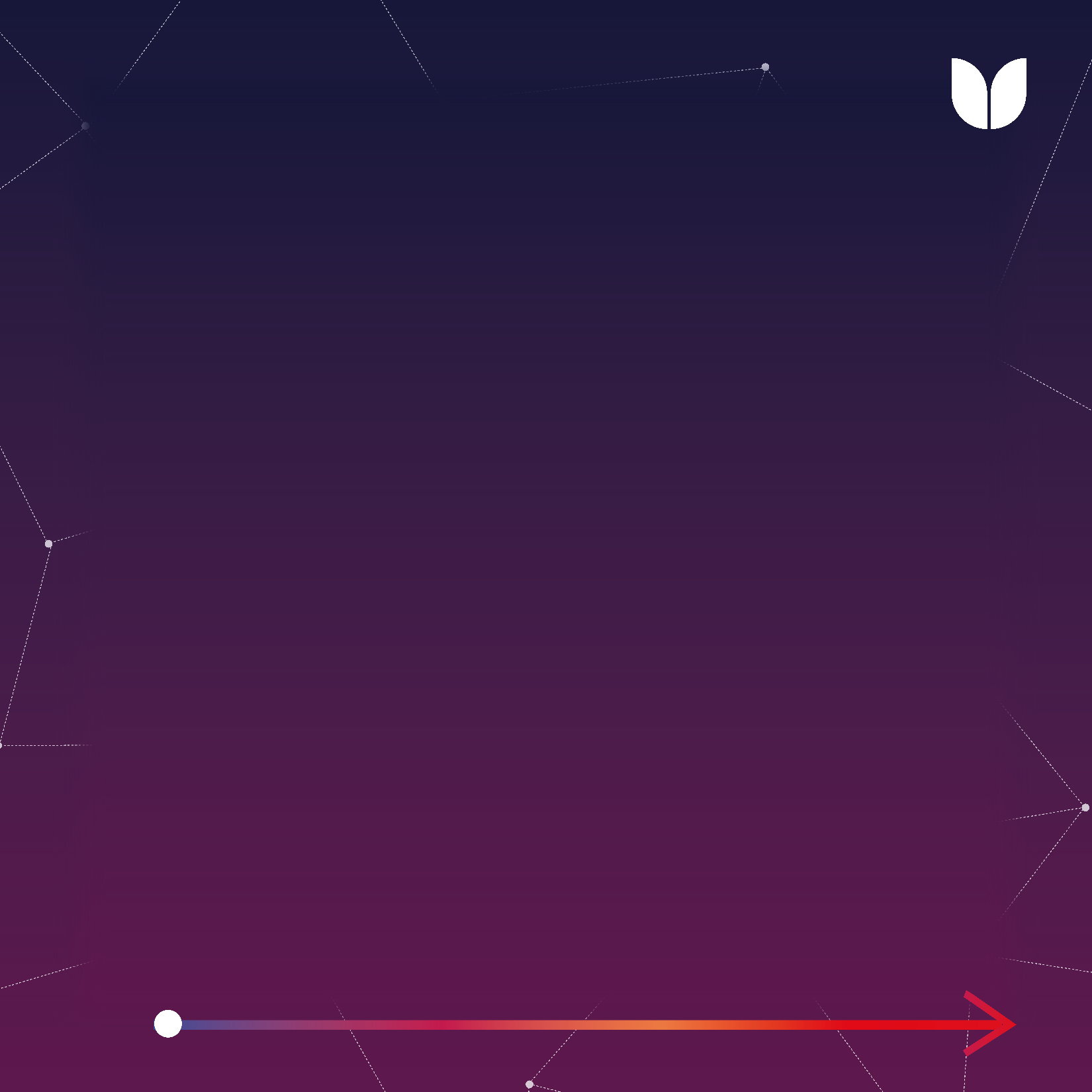 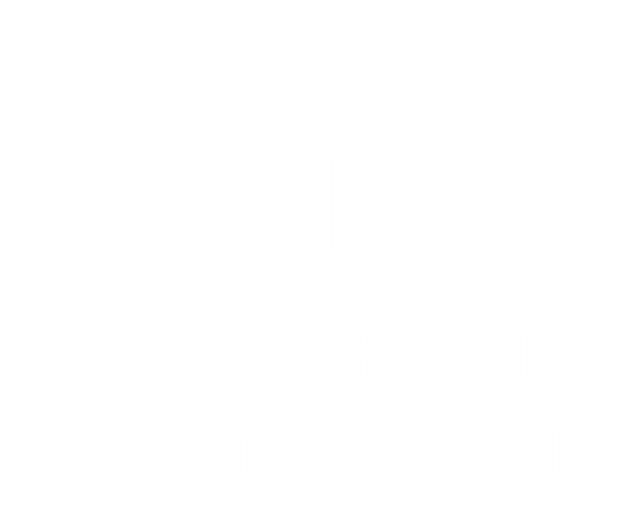 МЕРОПРИЯТИЯ

ИСТОРИКО-КРАЕВЕДЧЕСКИЙ КВИЗ «ПРОисторию45» 

ПАТРИОТИЧЕСКИЙ ИНТЕРАКТИВ 
     «11 ГРАНЕЙ ПАТРИОТИЗМА» 

ЭКСКУРСИОННАЯ ПРОГРАММА 
       «ШАДРИНСК ВОЕННОЙ ПОРЫ»
ИНИЦИАТИВА 

СЪЕМКА СЕРИИ ВИДЕОРОЛИКОВ О СУДЬБАХ И ПОДВИГАХ ШАДРИНЦЕВ, ПОГИБШИХ ПРИ ИСПОЛНЕНИИ ВОИНСКОГО ДОЛГА В ХОДЕ СПЕЦИАЛЬНОЙ ВОЕННОЙ ОПЕРАЦИИ НА УКРАИНЕ
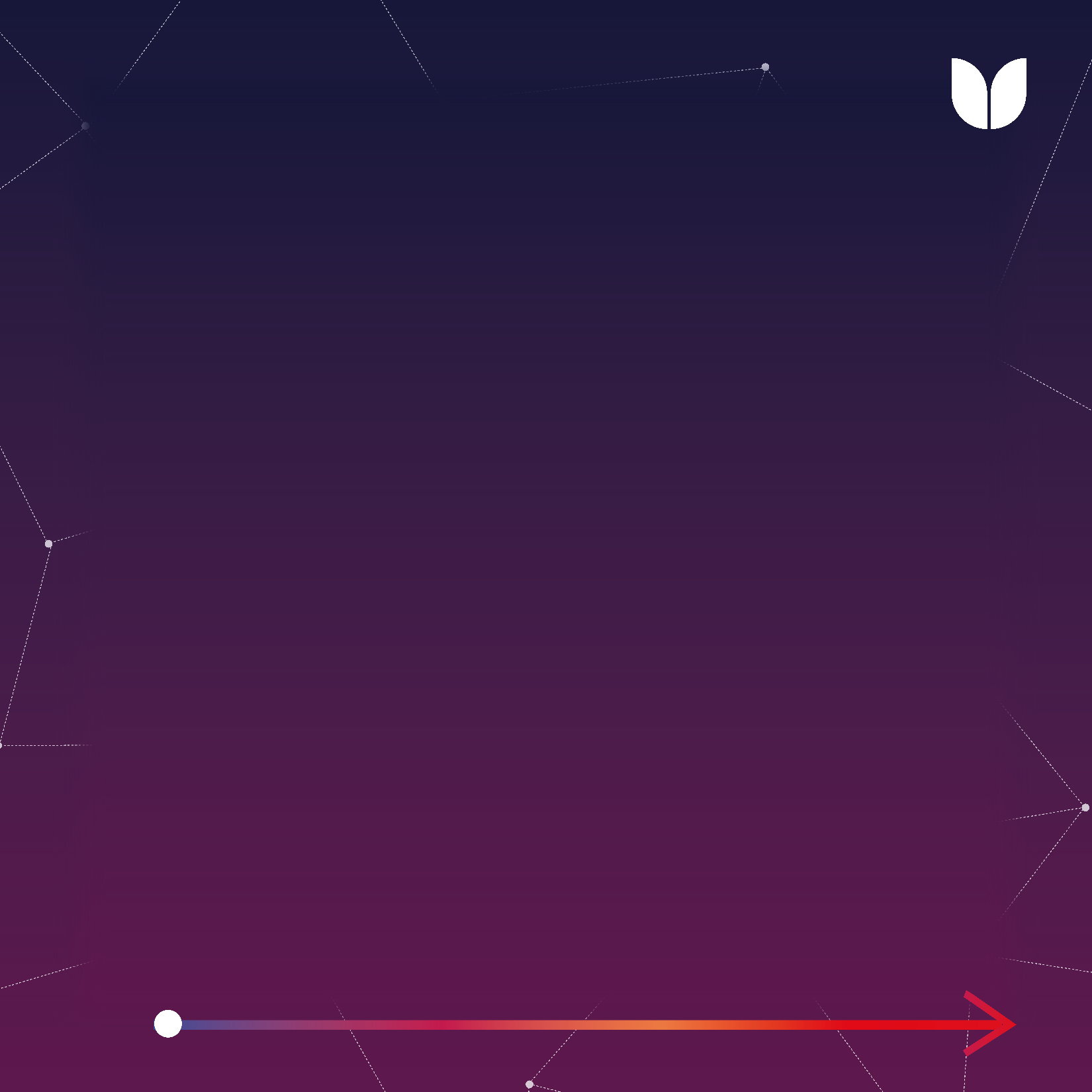 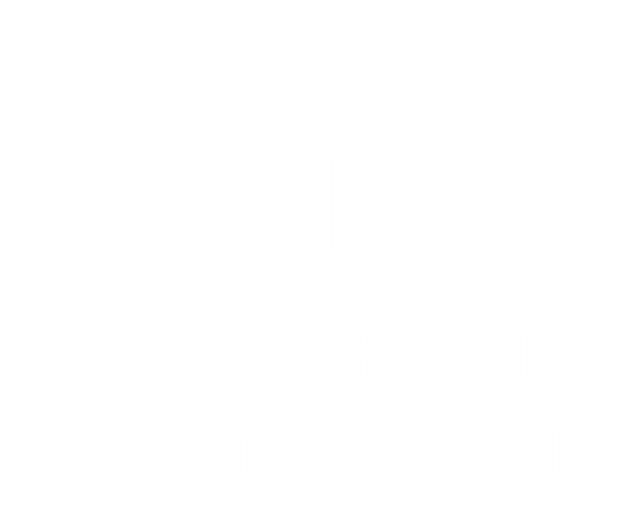 ИСТОРИКО-КРАЕВЕДЧЕСКИЙ КВИЗ
 «ПРОисторию45»
06.11.-11.11. 2023
Участники: до 35 воспитанников ВВПОД «ЮНАРМИЯ»

Цель: приобщение участников к истории родного края, популяризация изучения истории в игровом формате. 

Результат: актуализация знаний по истории Курганской области и г. Шадринска в рамках интеллектуальной игры
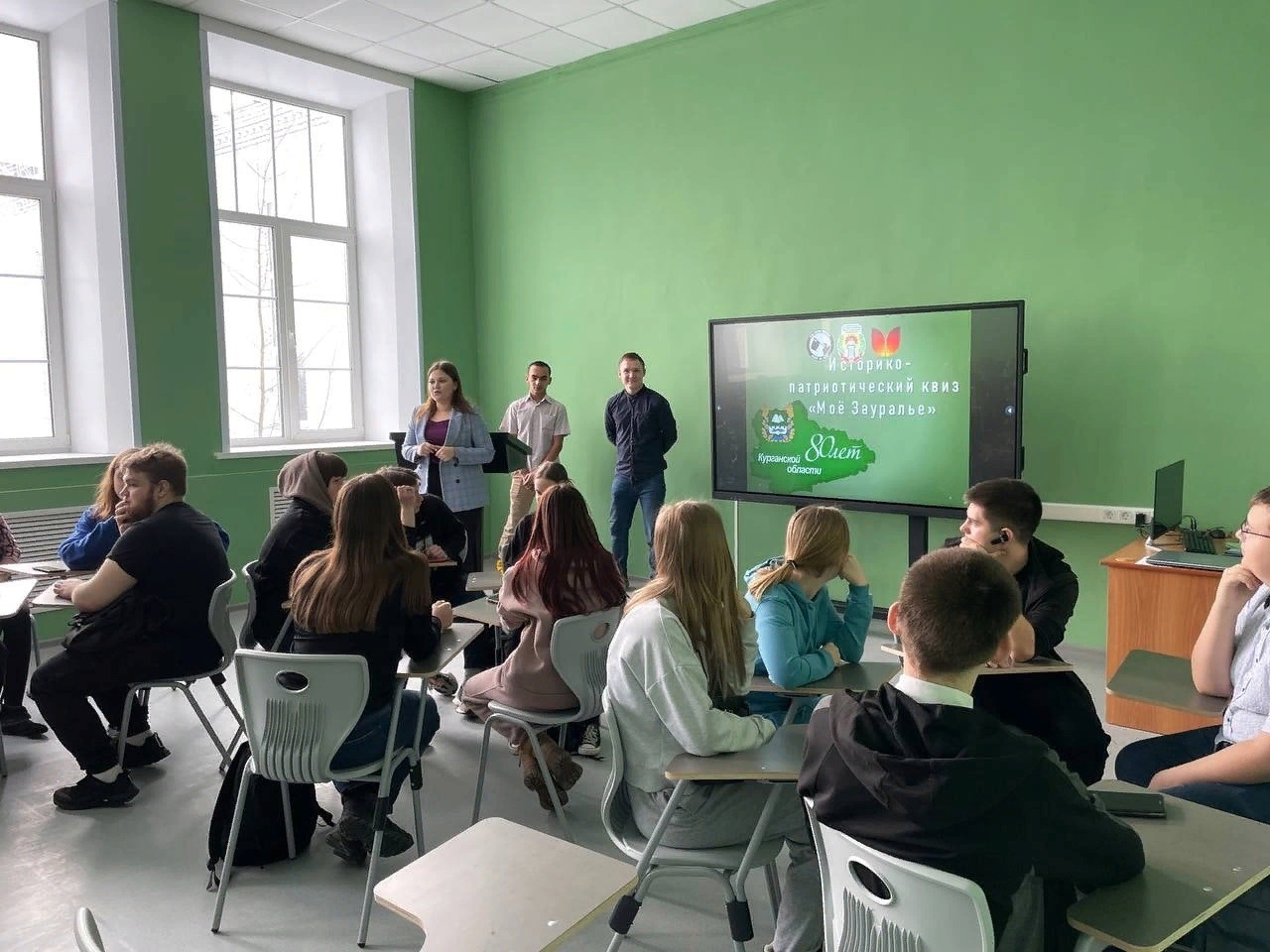 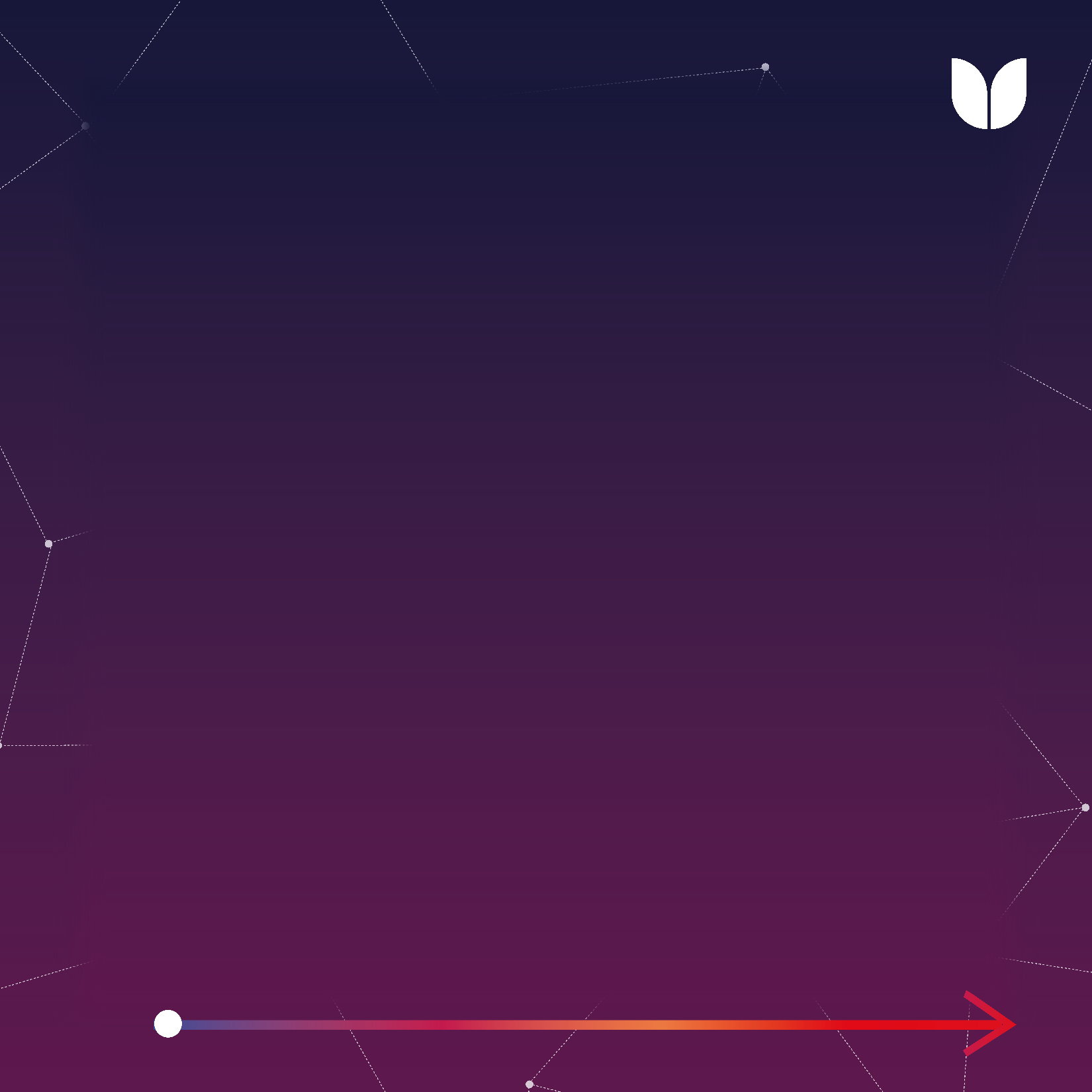 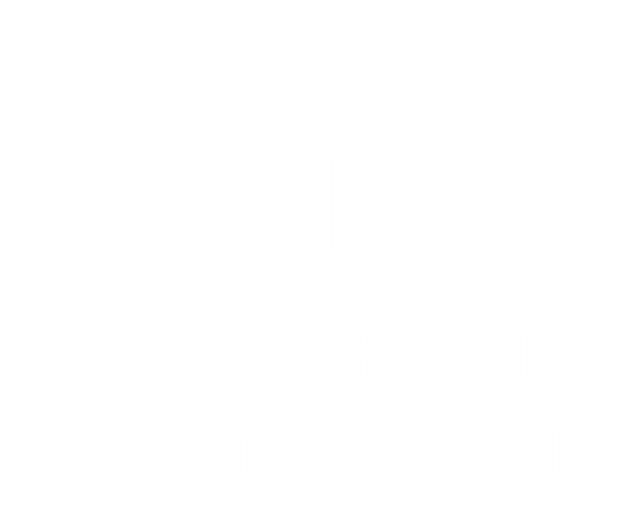 13.11.-18.11. 2023
ПАТРИОТИЧЕСКИЙ ИНТЕРАКТИВ 
     «11 ГРАНЕЙ ПАТРИОТИЗМА»
Участники: до 40 воспитанников ВВПОД «ЮНАРМИЯ»

Цель: поиск актуальных для молодежи форм патриотического воспитания в рамках работы по 11 граням патриотизма. 

Результат: разработка актуального плана работы с детьми и молодежью в сфере патриотического воспитания.
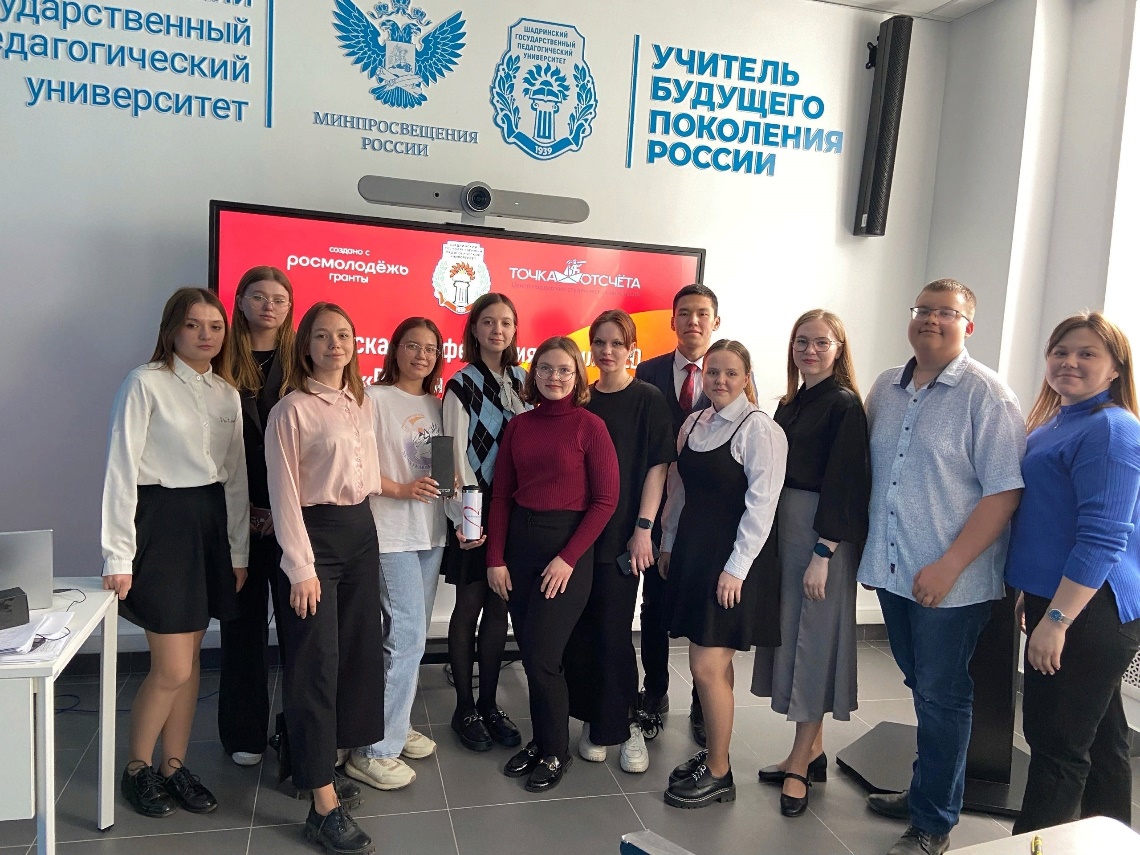 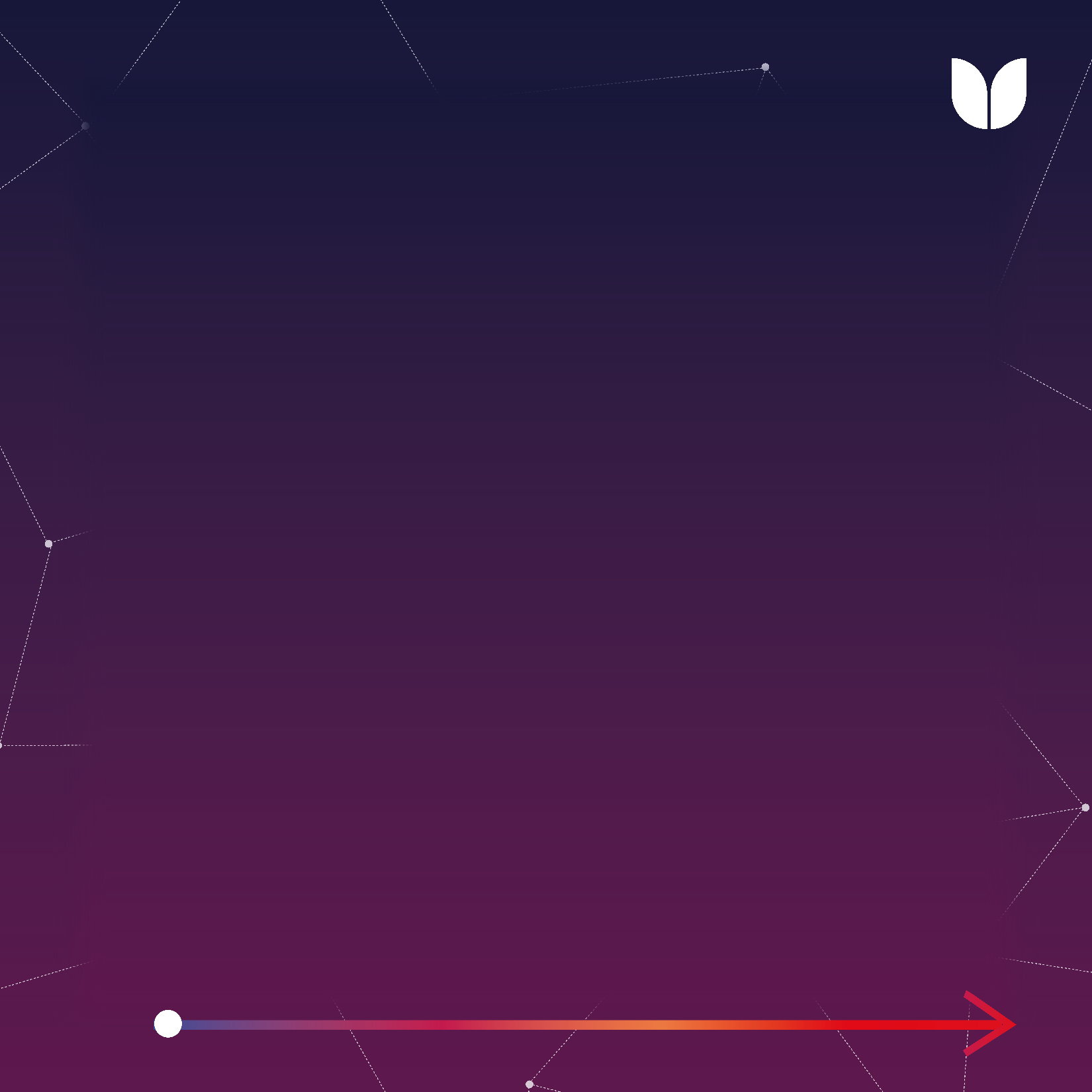 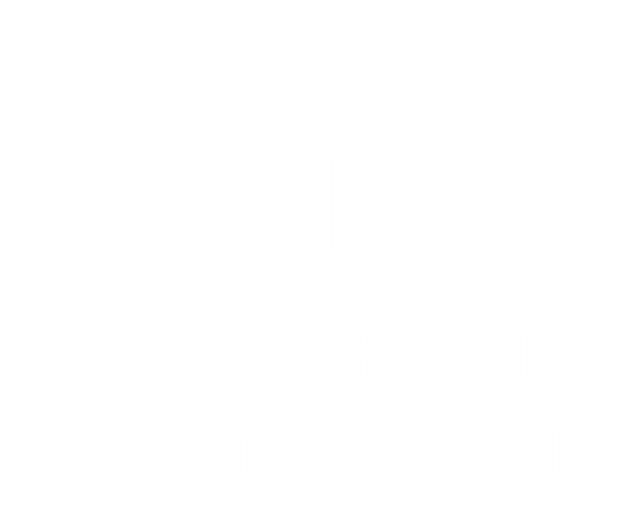 ЭКСКУРСИОННАЯ ПРОГРАММА 
 «ШАДРИНСК ВОЕННОЙ ПОРЫ»
20.11.-25.11. 2023
Участники: до 40 воспитанников ВВПОД «ЮНАРМИЯ»

Цель: приобщение воспитанников ВВПОД «ЮНАРМИЯ» к истории г. Шадринска в период ВОВ и его роли в победе. 
 
Результат: формирование знаний воспитанников ВВПОД «ЮНАРМИЯ» по истории г. Шадринска в период ВОВ и его роли в победе.
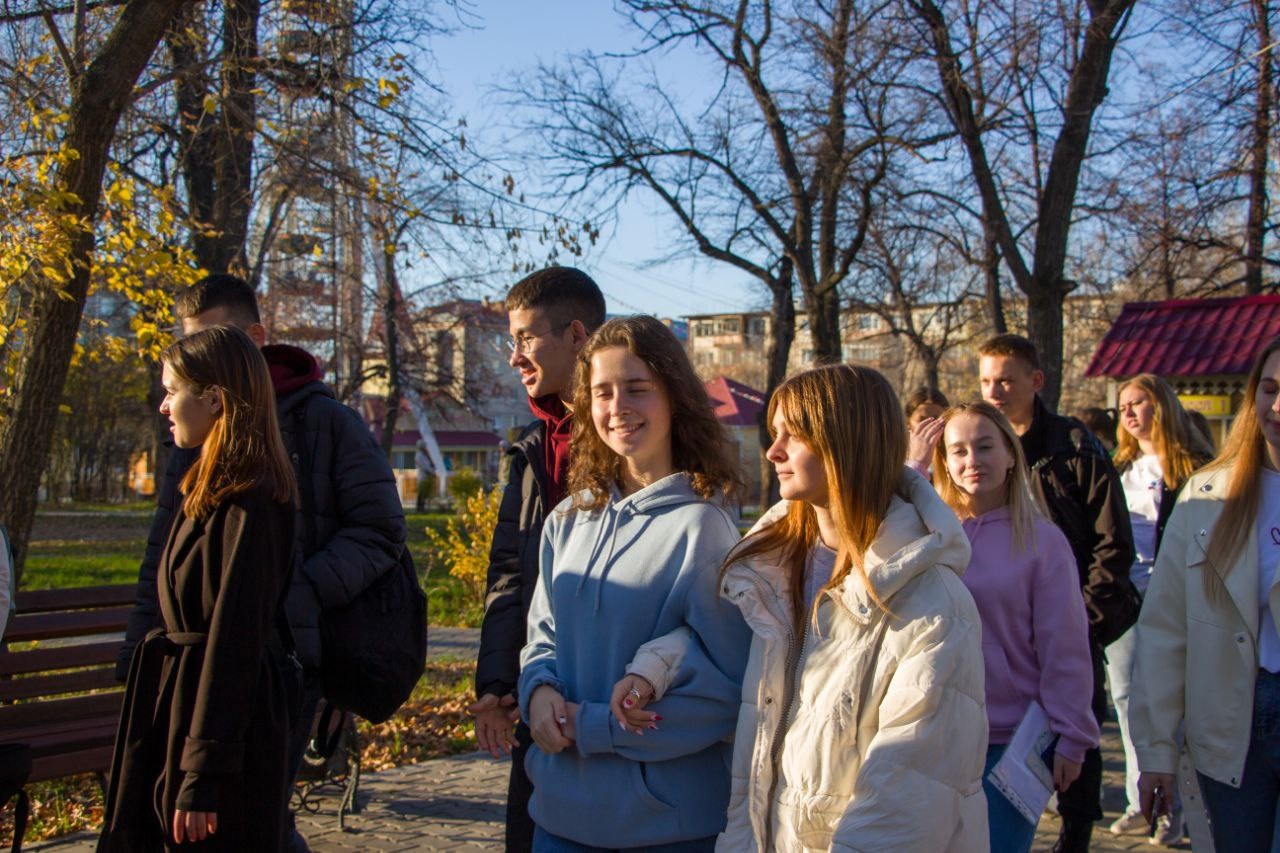 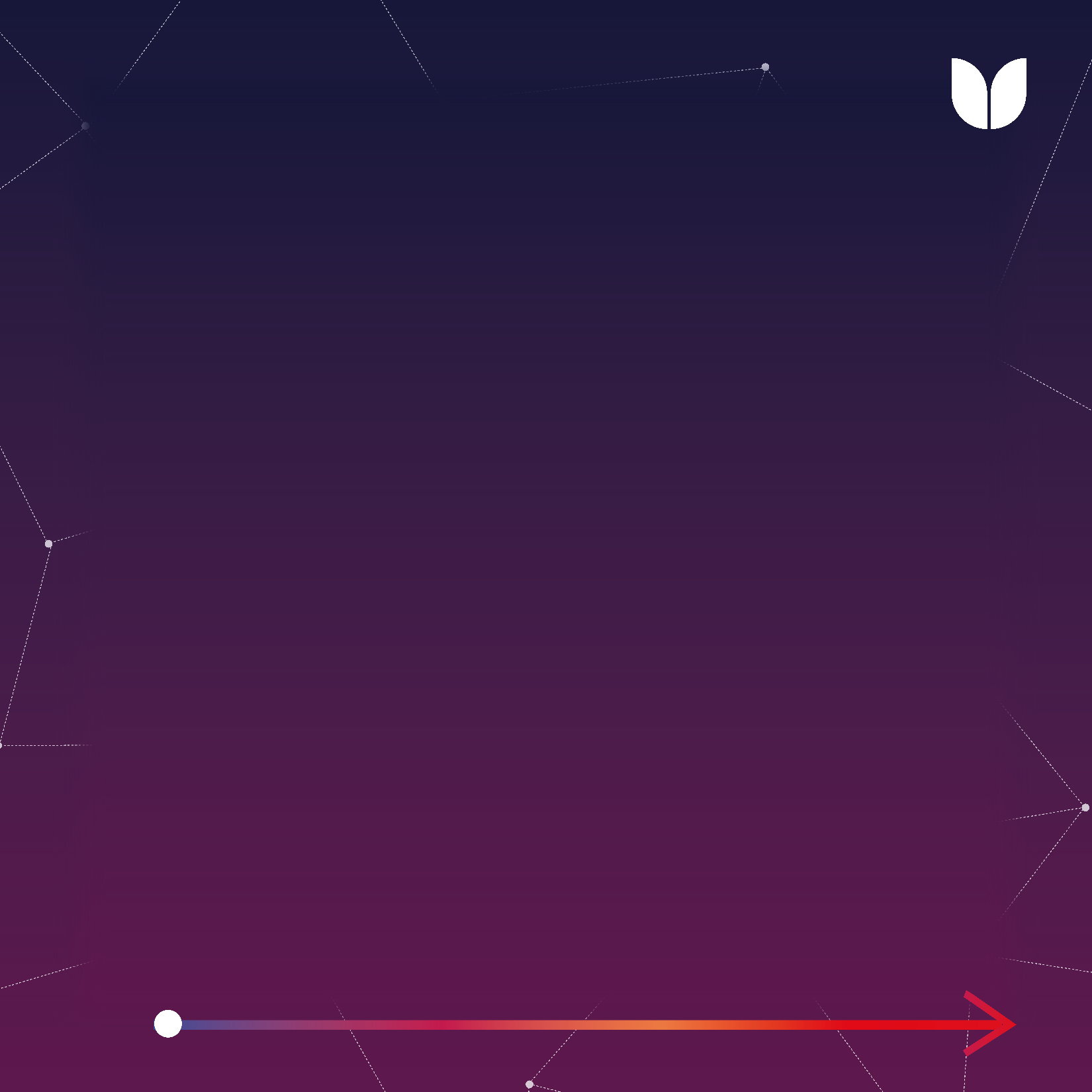 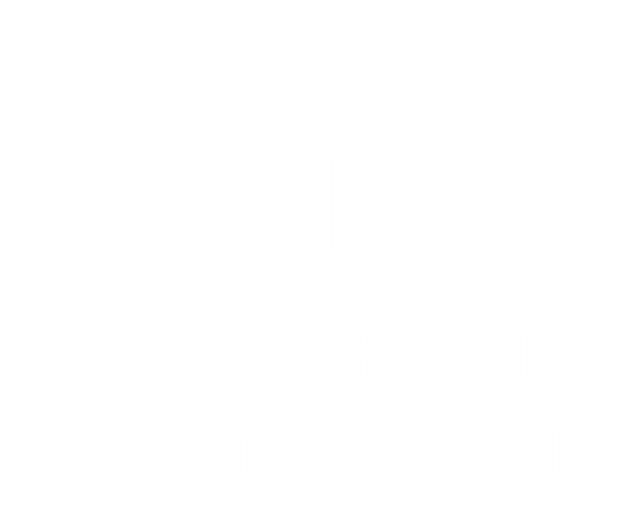 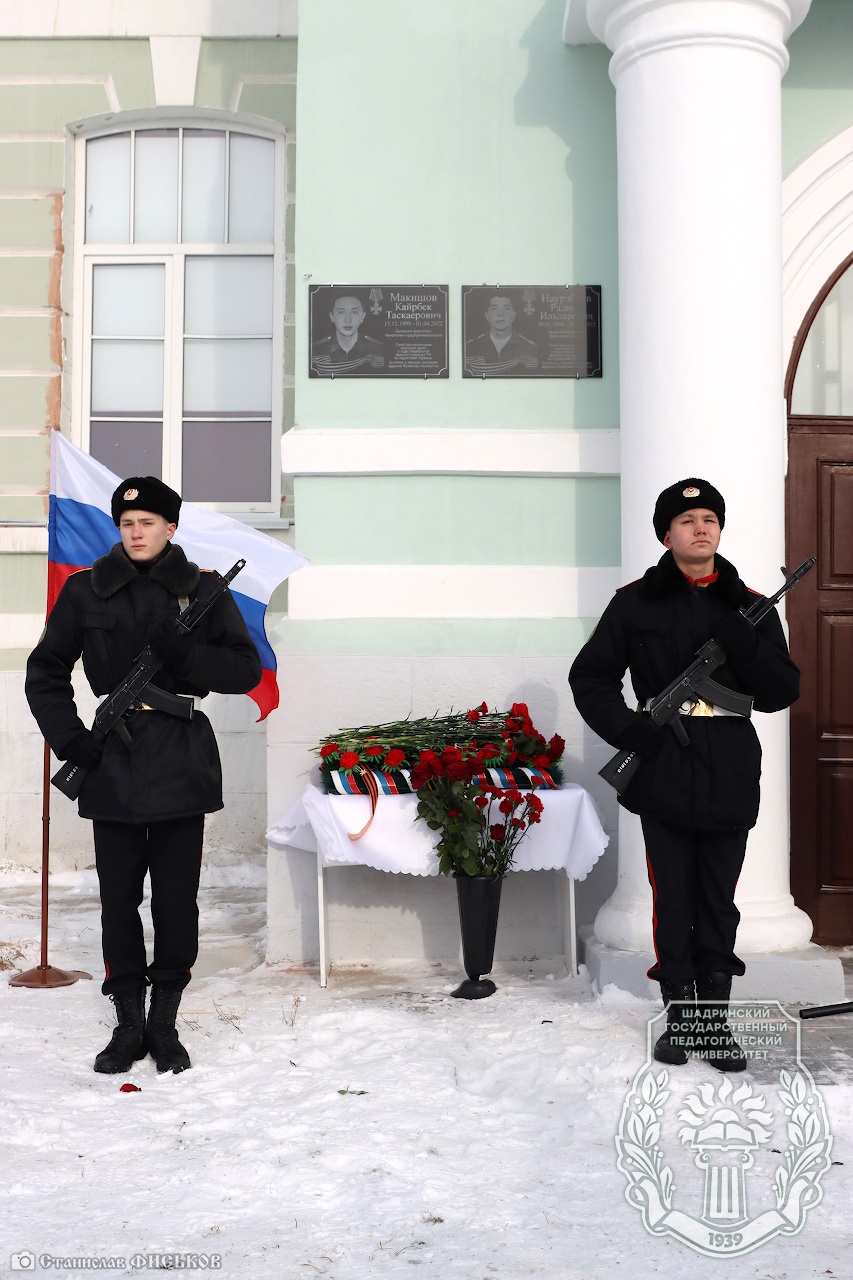 01.11.-30.11. 2023
ИНИЦИАТИВА №1 – наставник: Котлова Ю.С. 

НАЗВАНИЕ: СЕРИЯ ВИДЕОРОЛИКОВ О СУДЬБАХ И ПОДВИГАХ ШАДРИНЦЕВ, ПОГИБШИХ ПРИ ИСПОЛНЕНИИ ВОИНСКОГО ДОЛГА В ХОДЕ СПЕЦИАЛЬНОЙ ВОЕННОЙ ОПЕРАЦИИ НА УКРАИНЕ
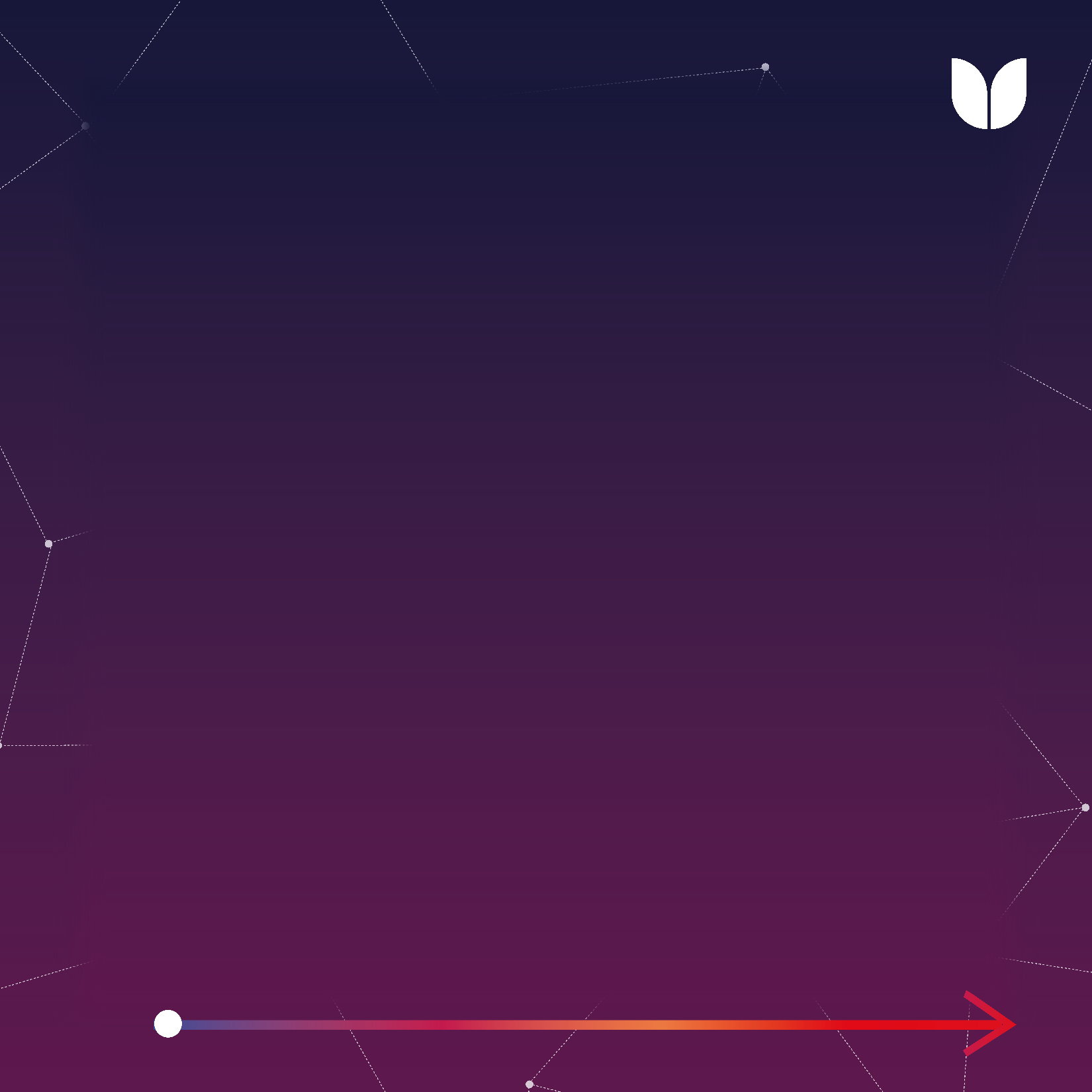 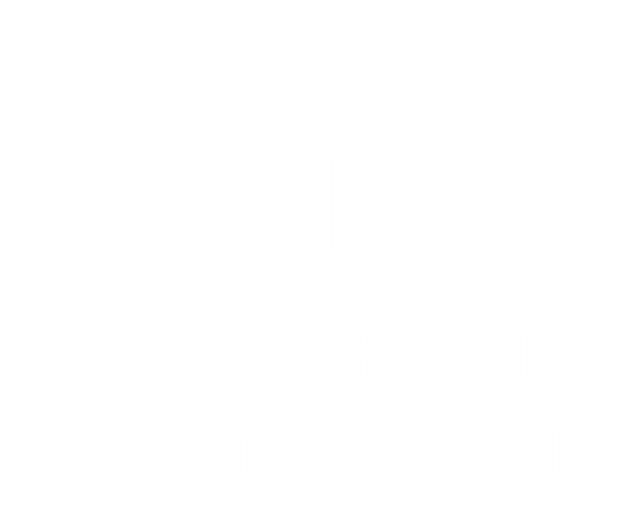 ЦЕЛЬ: СОХРАНЕНИЕ ПАМЯТИ О ПОДВИГАХ ШАДРИНЦЕВ, КОТОРЫЕ ПОГИБЛИ ПРИ ИСТПОЛНЕНИЕ ВОИНСКОГО ДОЛГА В ХОДЕ СПЕЦИАЛЬНОЙ ВОЕННОЙ ОПЕРАЦИИ НА УКРАИНЕ
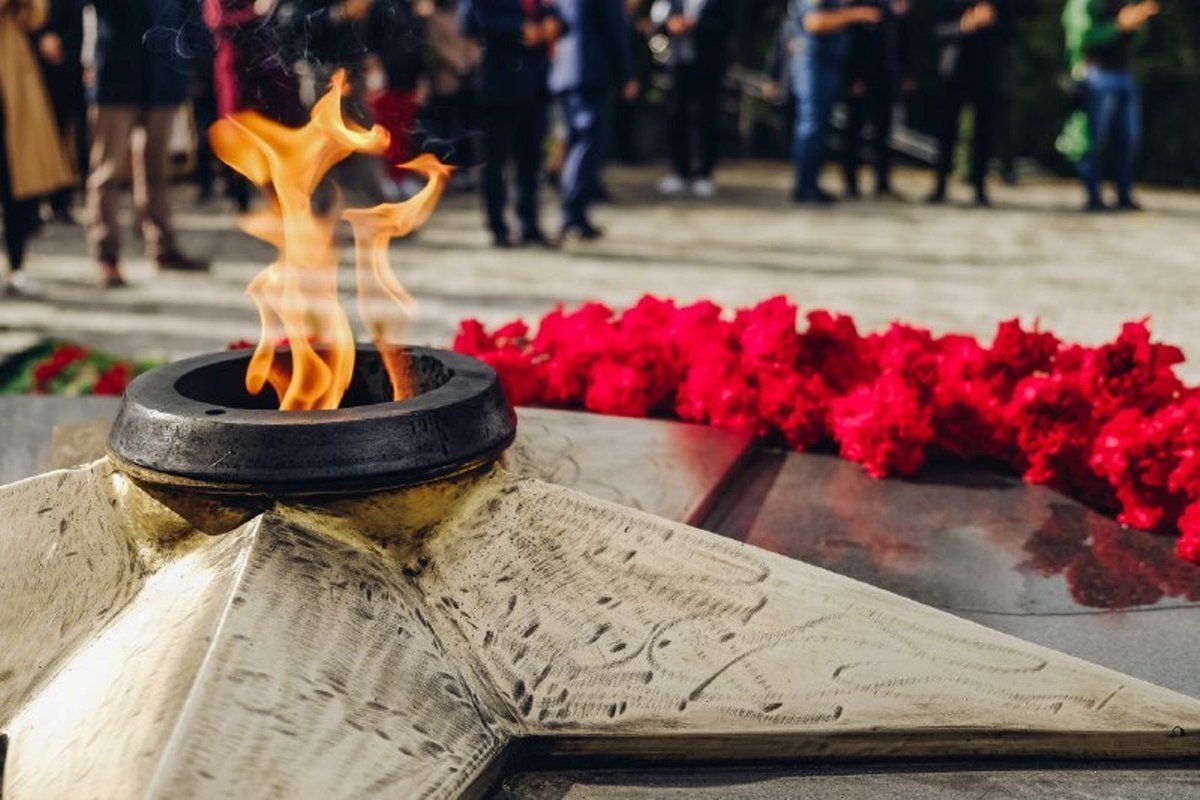 АКТУАЛЬНОСТЬ: ОГРАНИЧЕННОЕ КОЛИЧЕСТВО ИНФОРМАЦИИ  В Т.Ч. УЧЕБНЫХ МАТЕРИАЛОВ О СУДЬБЕ И ЖИЗНИ УЧАСТНИКОВ СВО, ПОГИБШИХ ПРИ ИСПОЛНЕНИИ ВОИНСКОГО ДОЛГА, КОТОРАЯ МОЖЕТ ВЫСТУПАТЬ ПРИМЕРОМ ПАТРИОТИЗМА И САМООТВЕРЖЕННОСТИ ДЛЯ СОВРЕМЕННОЙ МОЛОДЕЖИ.
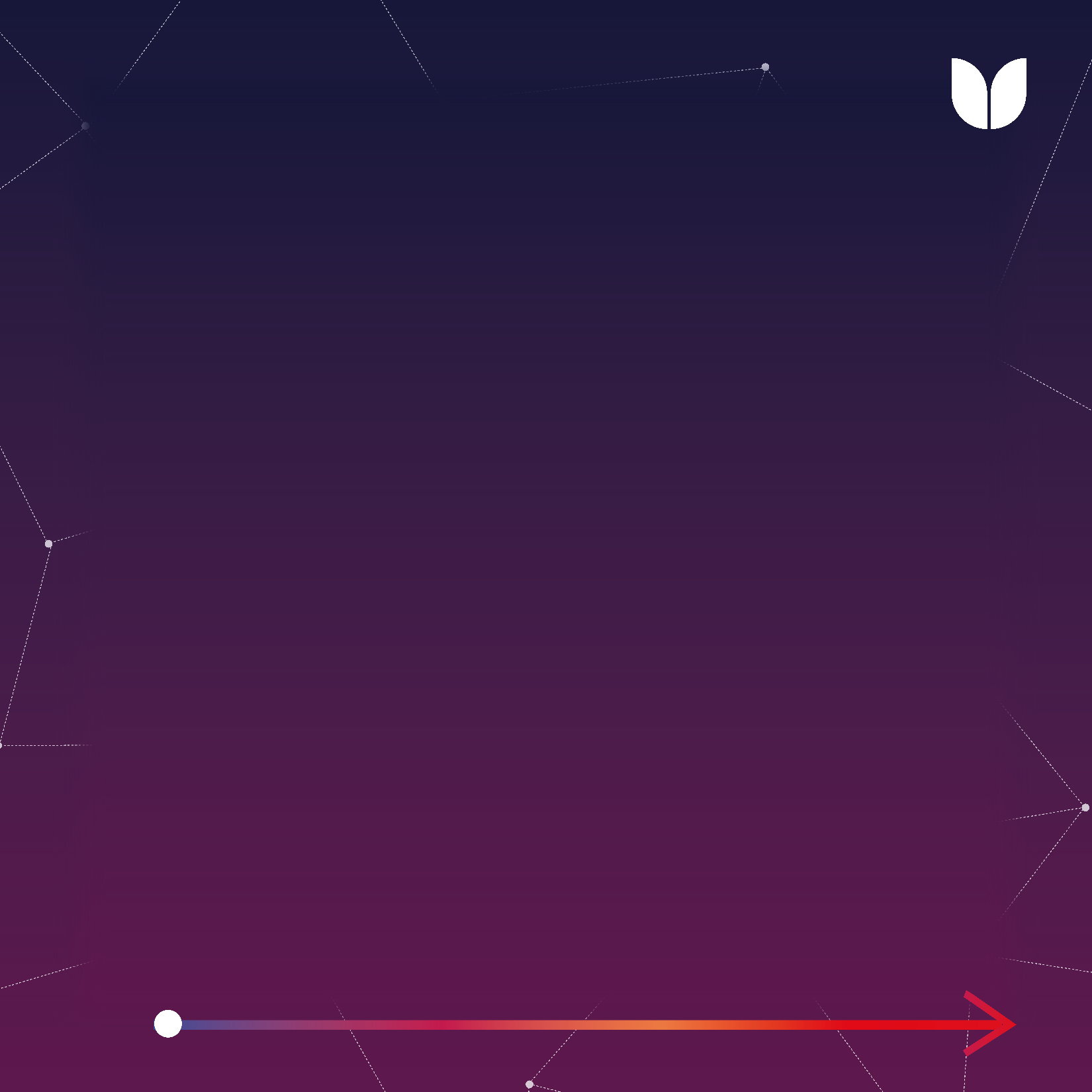 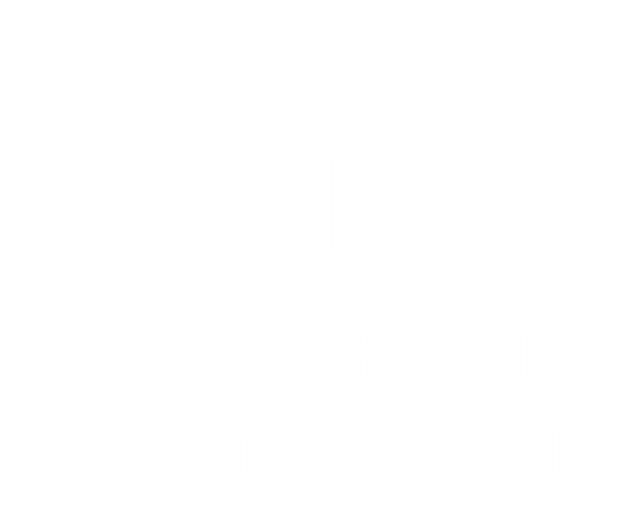 ЗАДАЧИ ИНИЦИАТИВЫ
Налаживание связи с родственниками  погибших воинов. 
Проведение серии интервью с родными, коллегами, педагогами погибших. 
Съемка и монтаж серии роликов о погибших в ходе СВО. 
Размещение роликов в социальных сетях города и региона.
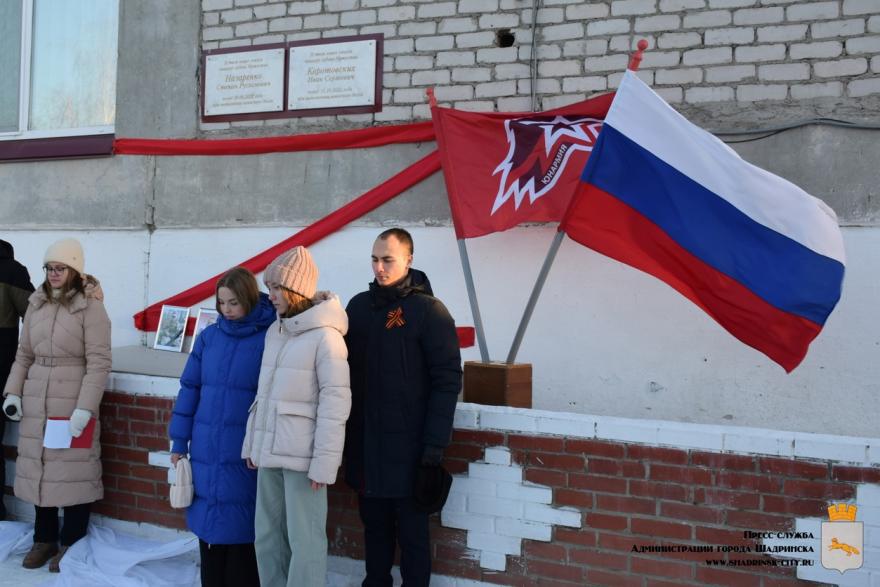